Thesis Statement andResearch Paper Structure
Tuesday, 3 March 2020
English 12
Research Paper Unit
Do Now				3-3-20
Look through your notes so far. 
Count up how many notes you have that are FOR the issue and how many AGAINST.
Today’s Objectives
I can introduce precise claims about substantive topics.
I can distinguish claims from opposing claims on a substantive topic.
I can create and use an organizational pattern that establishes relationships among claims, counterclaims, reasons, and evidence.
What Stand Should You Take?
How many FOR and how many AGAINST?
The one with the higher number has the strongest argument.
Does this match your stand?
If not you have 2 options.
Change your stand (this does not mean you have to change your beliefs).
Do additional research to make sure your argument is strong enough.
What is a THESIS STATEMENT?
Contains the main idea of a paper, essay, or report
Most often a single sentence
Focuses the topic and explains how it will be treated
May suggest an organizational pattern and indicate tone
What will be my thesis statement?
Take a look at your RESEARCH QUESTION
Is factory farming and effective way to supply the US with food?
Based on your beliefs and research, restate the question as a sentence indicating your stand on the issue.
Factory farming is not an effective way to supply the US with food.
THESIS STATEMENT WORKSHEET
Staple this to your notes.
My Research Question:
My Stance on the topic:
My Thesis Statement (No first or second person):
Remember -
Your paper needs to state arguments on both sides of the issue
No matter what your stance, you need to present the opposition’s arguments
The purpose is to persuade the reader to agree with your position on the issue
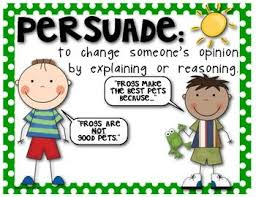 6 Paragraph Essay
Introduction
Body Paragraph #1 – Define the issue	
Body Paragraph #2 - State your position and Support your position
Body Paragraph #3 - Note the arguments of the other side
Body Paragraph #4 - Present your counter-arguments
Conclusion
Body Paragraph  #1
DEFINE THE ISSUE
Different people may define the same issue in different ways. 
Some readers may not have an accurate definition at all. 
A clear statement of what is at stake in the issue, as you see it, is a crucial first step towards bringing readers over to your view
Body Paragraph #2
STATE AND SUPPORT YOUR POSITION
Use the research to provide factual information to support your viewpoint
Use the opinion of experts in the field
Body Paragraph #3
NOTE THE ARGUMENTS OF THE OTHER SIDE
What do experts and others on the other side of the issue have to say?
What is their evidence to support their opinion?
Body Paragraph #4
PRESENT YOUR COUNTER-ARGUMENTS
Use this paragraph to respond to the oppositions viewpoint
Address each point and give reasons why your viewpoint is better
You can use comparison/contrast or cause and effect to emphasize your opinions
Back to Research
All of your notes and sources are due Friday, 24 February 2017.
Make sure you are getting enough information on both sides of the issue.
Focus on FACTS. 
Opinions are okay, as long as they are backed by facts or are the opinions of EXPERTS.
DO NOT USE: Wiki, Ask, Answers, Debate.org, or similar sites that allow anyone to post his or her opinion or answer questions. 
Also, do not use comments section of credible sites
For Blogs, make sure you can verify the credentials of the author.